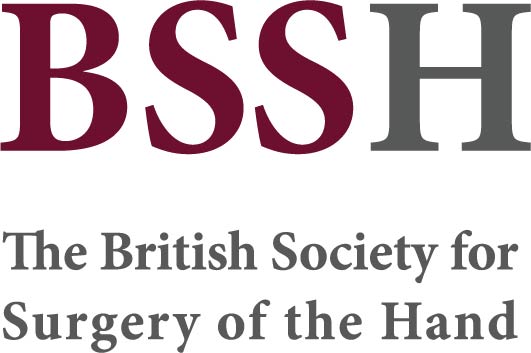 Teaching feedback link M6.13
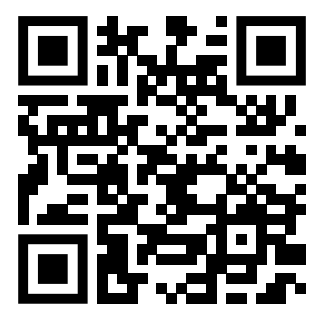